Szkolenie z działań poszukiwawczo-ratowniczych realizowanych przez ksrg w zakresie podstawowym
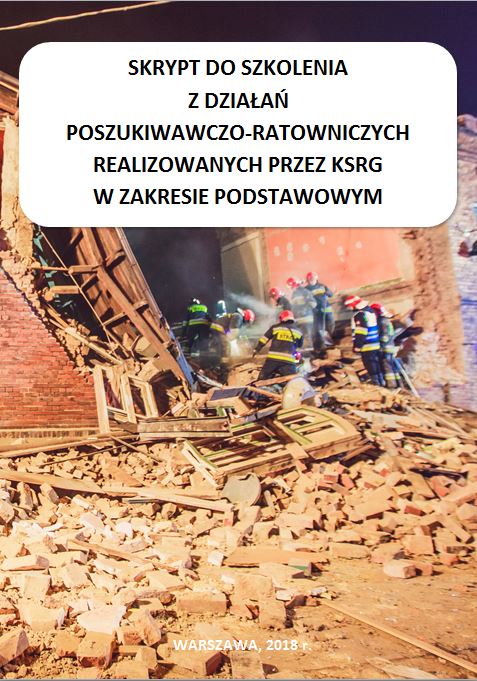 Warszawa 2020 r.
Niniejsza prezentacja, opracowana przez mł. bryg. mgr inż. Pawła Bruneckiego, powstała na podstawie skryptu do szkolenia z działań poszukiwawczo-ratowniczych realizowanych przez ksrg w zakresie podstawowym, autorstwa:
mł. bryg. Mariusza Chomoncika,
bryg. Piotra Gancarczyka,
asp. sztab. Krzysztofa Grucy,
bryg. Roberta Kłębczyka,
kpt. Adama Piętki.
	Prezentacja została zweryfikowana przez autorów skryptu i specjalistów z zakresu działań poszukiwawczo-ratowniczych.
Temat 2.
Sprzęt wykorzystywany do działań poszukiwawczo-ratowniczych w zakresie podstawowym.
Ściągacz linowy (przeciągarka ręczna) wraz z linkami
Temat 2. Sprzęt wykorzystywany do działań poszukiwawczo-ratowniczych w zakresie podstawowym.
[Speaker Notes: W działaniach poszukiwawczo-ratowniczych wykorzystywany do podnoszenia, opuszczania, zabezpieczania lub przemieszczania elementów konstrukcji budowlanych.]
Podręczny sprzęt burzący i pomocniczy
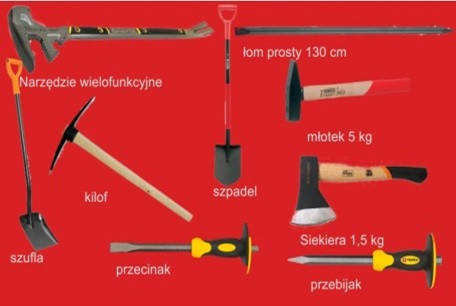 Temat 2. Sprzęt wykorzystywany do działań poszukiwawczo-ratowniczych w zakresie podstawowym.
[Speaker Notes: Podręczny sprzęt burzący i pomocniczy: wielofunkcyjne narzędzie ratownicze (łom wielofunkcyjny), łom prosty o długości 130 cm, młot ręczny 5 kg, szpadel, szufla, kilof, przecinak ręczny, przebijak ręczny

Sprzęt służący do wykonania dostępu do osób poszkodowanych z zastosowaniem prostych technik ratowniczych, takich jak odgruzowywanie lub przebicia.]
Nożyce do cięcia prętów i drutu
Piła ręczna do metalu
możliwości ciecia elementu o średnicy min. 10 mm
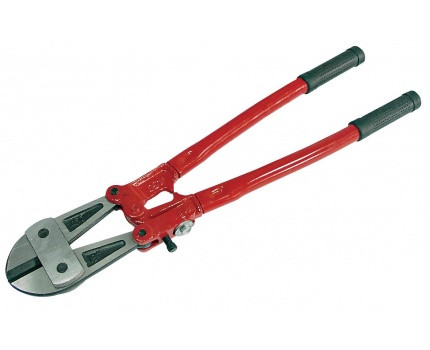 z zapasowymi 
brzeszczotami
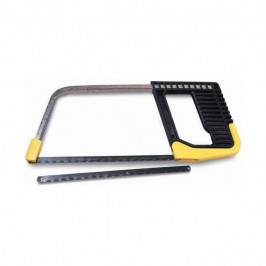 Temat 2. Sprzęt wykorzystywany do działań poszukiwawczo-ratowniczych w zakresie podstawowym.
[Speaker Notes: Nożyce do cięcia prętów i drutu o średnicy min. 10 mm]
Pilarka łańcuchowa do drewna o napędzie spalinowym
Piła tarczowa do stali i betonu o napędzie spalinowym
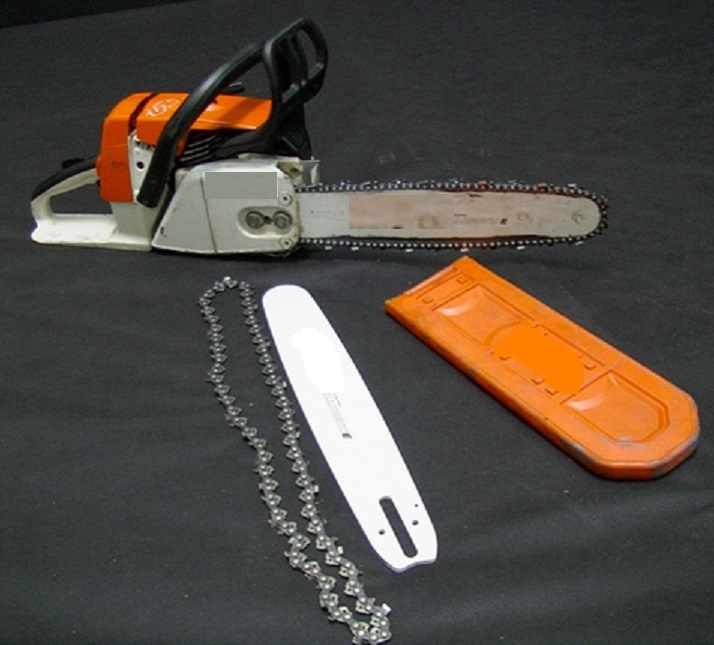 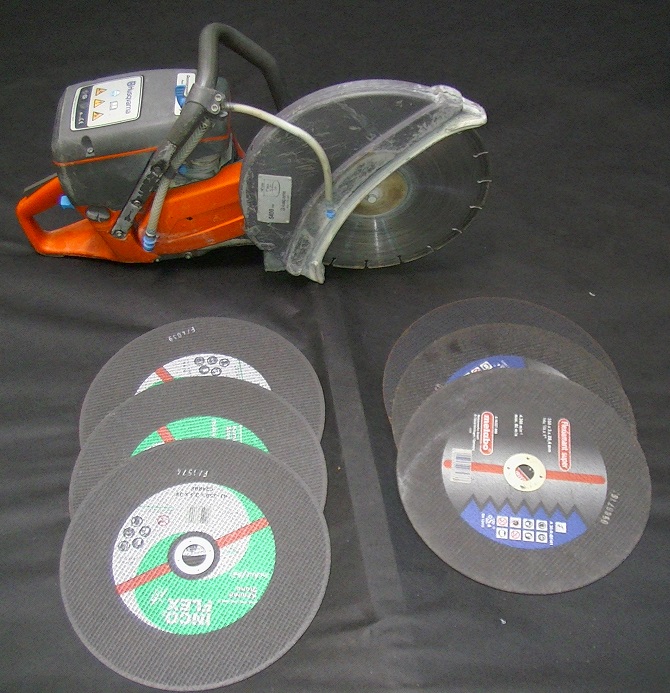 Temat 2. Sprzęt wykorzystywany do działań poszukiwawczo-ratowniczych w zakresie podstawowym.
[Speaker Notes: Z asortymentem: 
łańcuch i prowadnica
zapasowe tarcze]
Agregat prądotwórczy o napędzie spalinowym
o mocy dostosowanej 
do posiadanego sprzętu
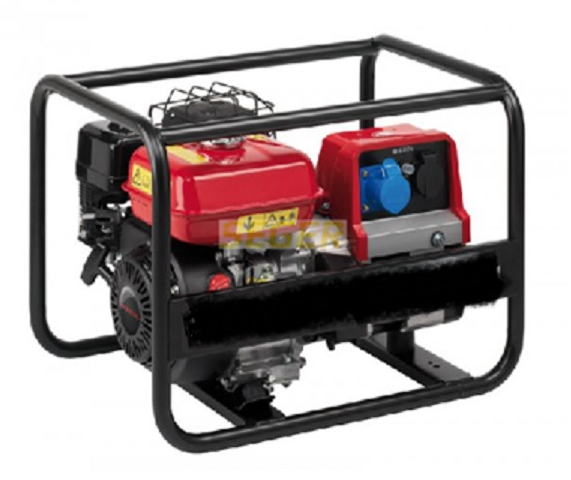 Temat 2. Sprzęt wykorzystywany do działań poszukiwawczo-ratowniczych w zakresie podstawowym.
Zestaw oświetleniowy
Przedłużacz elektryczny
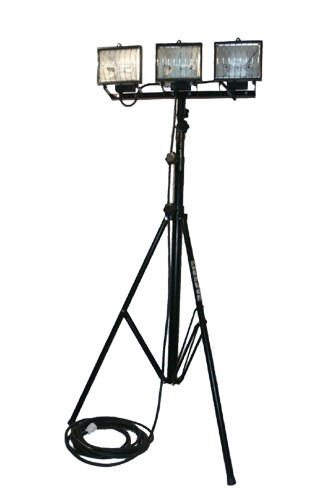 napięcie: 230 V 
długość: min. 20 m
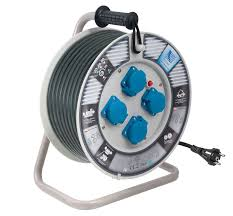 Temat 2. Sprzęt wykorzystywany do działań poszukiwawczo-ratowniczych w zakresie podstawowym.
[Speaker Notes: Umożliwiający efektywne oświetlenie miejsca akcji.]
Rozpieracz ramieniowy z akcesoriami
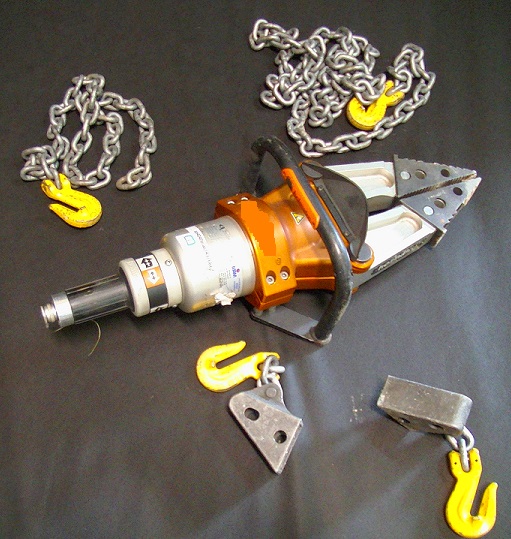 2 zamki łańcuchowe 
2 łańcuchy z hakami
Temat 2. Sprzęt wykorzystywany do działań poszukiwawczo-ratowniczych w zakresie podstawowym.
Hydrauliczne nożyce do cięcia
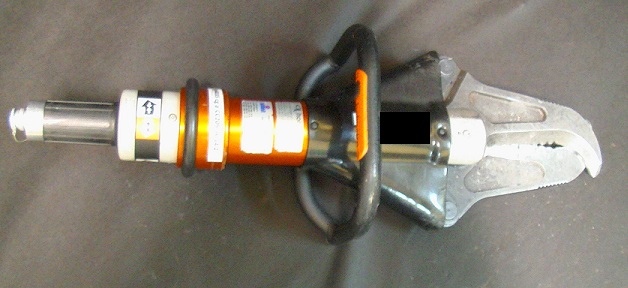 Temat 2. Sprzęt wykorzystywany do działań poszukiwawczo-ratowniczych w zakresie podstawowym.
Cylindry rozpierające
z zestawem końcówek wymiennych: 
krzyżowych, 
klinową, 
stożkową.

Dwa urządzenia 
o różnych długościach
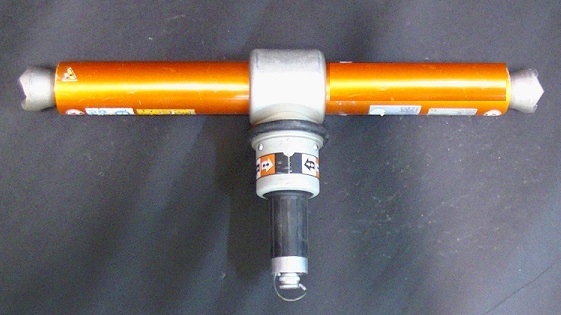 Temat 2. Sprzęt wykorzystywany do działań poszukiwawczo-ratowniczych w zakresie podstawowym.
Agregat zasilający do narzędzi hydraulicznych
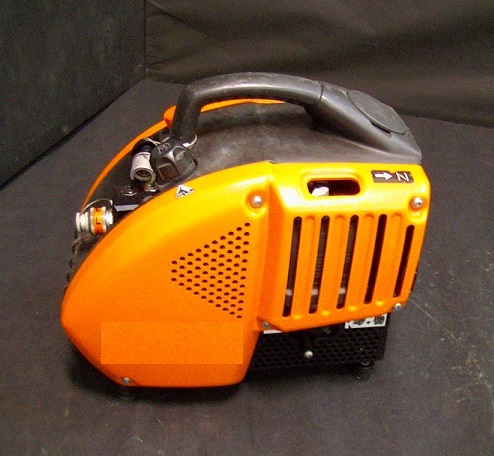 modelu pracy min. ATO 
masa: do 20 kg
Temat 2. Sprzęt wykorzystywany do działań poszukiwawczo-ratowniczych w zakresie podstawowym.
Zestaw węży hydraulicznych
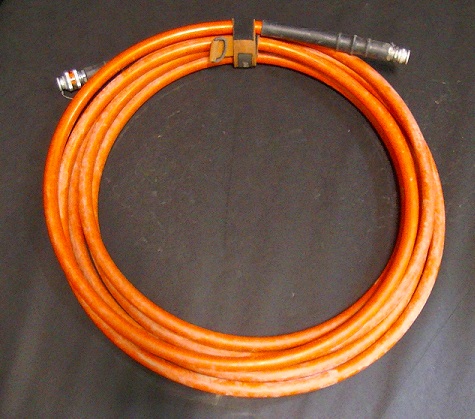 długość: min. 5 m
2 zestawy
Temat 2. Sprzęt wykorzystywany do działań poszukiwawczo-ratowniczych w zakresie podstawowym.
Ratownicze zestawy pneumatyczne siłowe – wysokociśnieniowe (wysokociśnieniowe poduszki pneumatyczne)
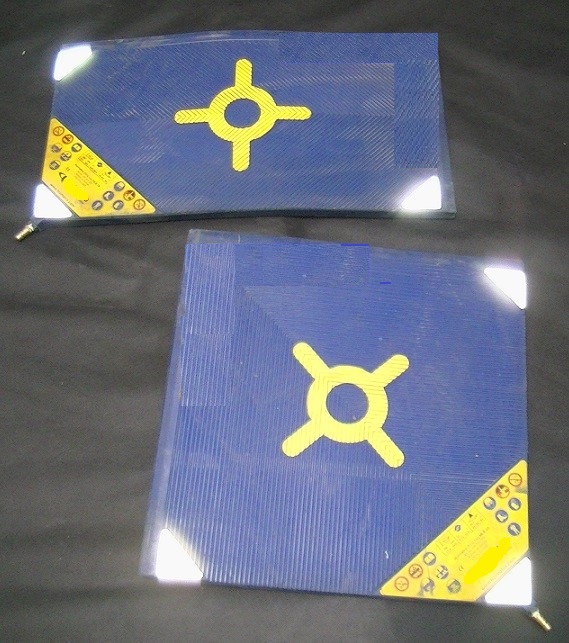 nośność: od 50 do 300 kN
dwie szt. o różnej nośności
Temat 2. Sprzęt wykorzystywany do działań poszukiwawczo-ratowniczych w zakresie podstawowym.
Osprzęt do zasilania z butli sprężonego powietrza
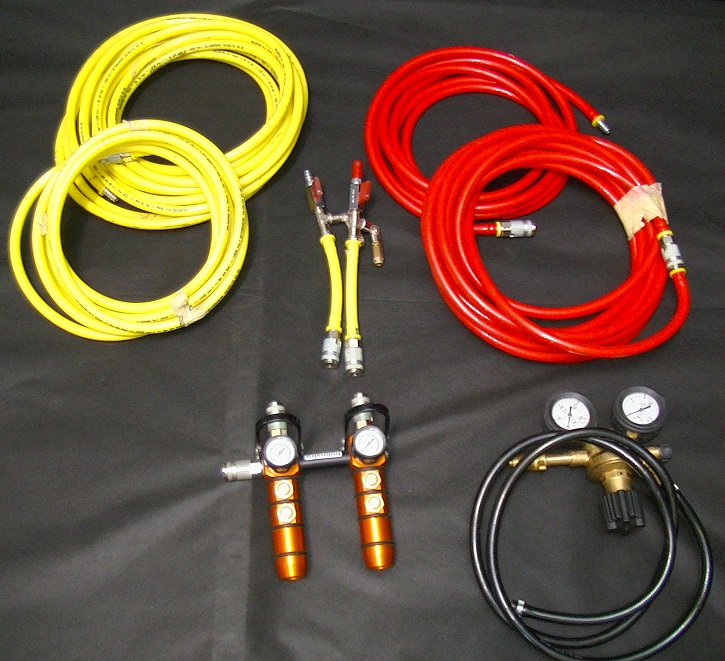 węże powietrzne,
wąż odcinający z zaworem bezpieczeństwa
sterownik,
reduktor ciśnienia.
Temat 2. Sprzęt wykorzystywany do działań poszukiwawczo-ratowniczych w zakresie podstawowym.
Butla na sprężone powietrze
Megafon ręczny
pojemność: min 6 dm3
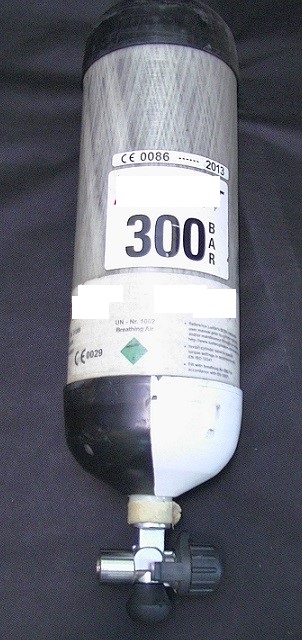 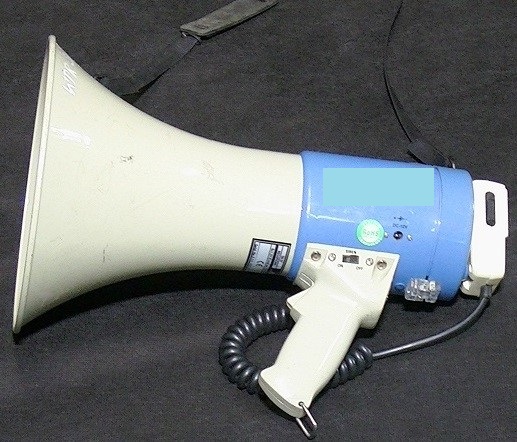 Temat 2. Sprzęt wykorzystywany do działań poszukiwawczo-ratowniczych w zakresie podstawowym.
Urządzenie pomiarowe
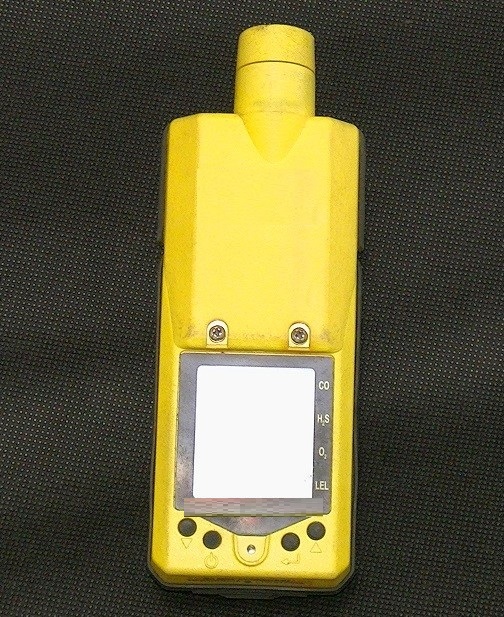 Umożliwiające pomiar:
stężeń wybuchowych,
tlenu,
tlenku węgla,
siarkowodoru,
CO₂.
Temat 2. Sprzęt wykorzystywany do działań poszukiwawczo-ratowniczych w zakresie podstawowym.
Urządzenie wykrywające promieniowanie jonizujące
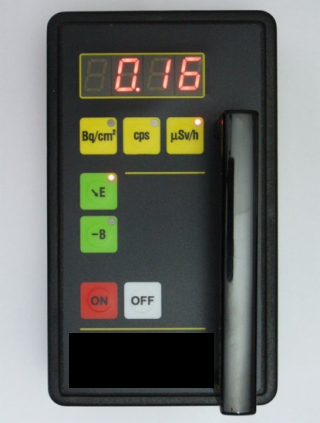 Temat 2. Sprzęt wykorzystywany do działań poszukiwawczo-ratowniczych w zakresie podstawowym.
Dodatkowy sprzęt wykorzystywany podczas działań poszukiwawczo-ratowniczych
W ramach prowadzonych działań ratowniczych, związanych z katastrofą budowlaną, wykorzystywać można również sprzęt ratowniczy, który nie został wykazany w normatywie dla poziomu podstawowego.
Temat 2. Sprzęt wykorzystywany do działań poszukiwawczo-ratowniczych w zakresie podstawowym.
[Speaker Notes: W ramach prowadzonych działań ratowniczych, związanych z katastrofą budowlaną, wykorzystywać można również sprzęt ratowniczy, który nie został wykazany w normatywie dla poziomu podstawowego. Proponowany sprzęt dodatkowy pozwala na sprawniejsze wykonanie podstawowych technik ratowniczych. Sprzęt ten może być również przydatny w trakcie działań ratowniczych podczas likwidacji innego rodzaju zagrożeń.]
Nosze typu „półsked” 			Nosze miękkie
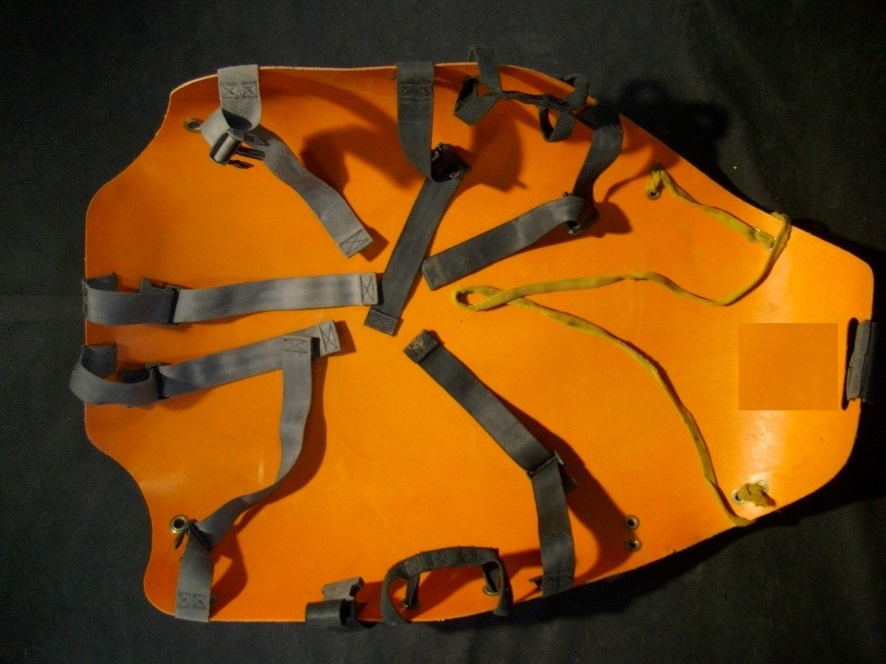 Temat 2. Sprzęt wykorzystywany do działań poszukiwawczo-ratowniczych w zakresie podstawowym.
Młot udarowo-obrotowy
Tarcza diamentowa do piły tarczowej
z kompletem końcówek
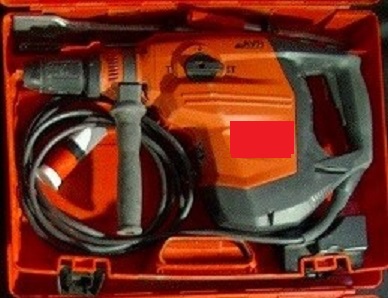 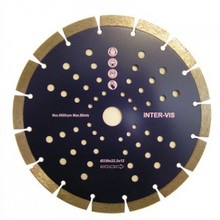 Temat 2. Sprzęt wykorzystywany do działań poszukiwawczo-ratowniczych w zakresie podstawowym.
System podpór gotowych ratowniczych
System podpór gotowych budowlanych
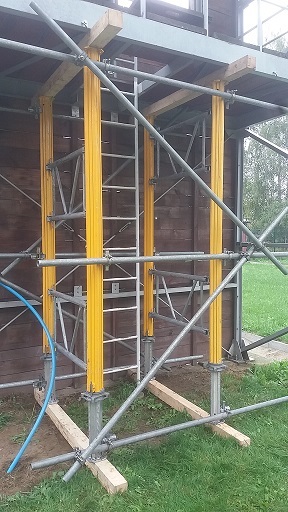 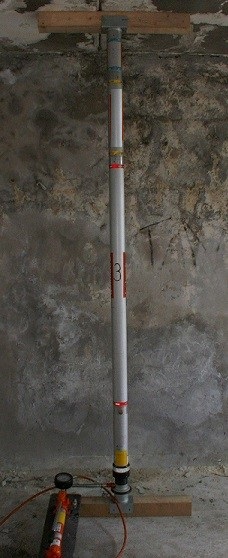 z kompletem przedłużek i końcówek roboczych
[Speaker Notes: Maksymalna wysokość stabilizowanych (zabezpieczanych) elementów uzależniona będzie od rodzaju użytego systemu (jest to określone w charakterystyce technicznej użytego systemu).]
Zestaw klocków i klinów
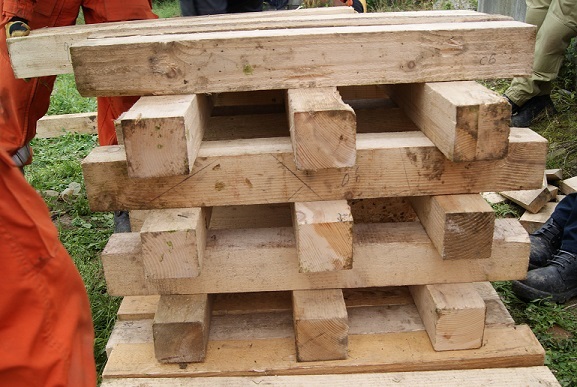 Temat 2. Sprzęt wykorzystywany do działań poszukiwawczo-ratowniczych w zakresie podstawowym.
[Speaker Notes: Zestaw klocków i klinów do stabilizacji umożliwiający wykonanie stabilizacji do wysokości 1 m. 

Zestaw składa się z 30 kantówek o przekroju 10 cm x 10 cm i długości 100 cm oraz 15 par klinów o wymiarach 10 cm x 5 cm i długości 30 cm. 

Wymienione elementy mają być wykonane z drewna o klasie konstrukcyjnej minimum C16.]
Młotek ciesielski     Taśma miernicza       Gwoździe
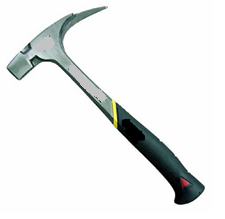 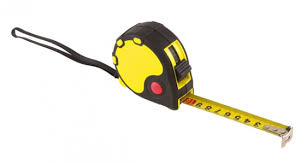 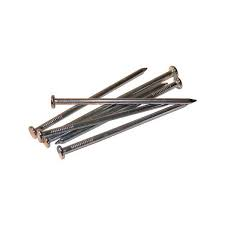 Temat 2. Sprzęt wykorzystywany do działań poszukiwawczo-ratowniczych w zakresie podstawowym.
Sprzęt pożarniczy
W zależności od rodzaju prowadzonych działań poszukiwawczo-ratowniczych w zakresie podstawowym, konieczne może być wykorzystanie innego sprzętu pożarniczego znajdującego się na wyposażeniu jednostek ratowniczo-gaśniczych w zakresie podstawowym.
Temat 2. Sprzęt wykorzystywany do działań poszukiwawczo-ratowniczych w zakresie podstawowym.
UWAGA !
NALEŻY PAMIĘTAĆ, 
ABY KONSERWACJĘ I PRZEGLĄDY SPRZĘTU 
DOKONYWAĆ ZGODNIE 
Z ZALECENIAMI PRODUCENTA.
Temat 2. Sprzęt wykorzystywany do działań poszukiwawczo-ratowniczych w zakresie podstawowym.
Metryka prezentacji
Data powstania pierwowzoru: 10.06.2020 r.
Data ostatniej aktualizacji: 24.07.2020 r.
Bieżący numer wersji: 2
Autor: mł. bryg. Paweł Brunecki